Economic relations between Latvia and Russia/Belarus/Ukraine
24.2.2023
Avots: CSP
THE MAIN TRADING PARTNER OF LATVIA – THE EU COUNTRIES
LATVIA’S EXPORT STRUCTURE
%
LATVIA’S IMPORT STRUCTURE
%
EXPORTS OF LATVIAN GOODS BY REGIONS – exports to the EU and third countries are increasing; to a lesser extent to the CIS
Russia
EU
Asia
253

672
48

57
8 641

14 674
279

570
1 185

1 140
871

1 130
26

51
at current prices, m EUR

2019

2022a
Source: CSB; a – assessment of the Ministry of Economics
3
[Speaker Notes: The EU has been Latvia's main foreign trade partner for many years.

Since the annexation of Crimea in 2014, foreign trade in almost all commodity groups, except for energy resources, has decreased.

It should be taken into account that foreign trade statistics are presented in actual prices (including inflation), so the increase resulted from both price and volume growth. Please pay attention to the orange circles, as the next slide contains the same data, only at constant prices, minus the effect of inflation.]
EXPORTS OF LATVIAN GOODS BY REGIONS – exports to the EU and third countries are increasing; to a lesser extent to the CIS
Russia
EU
Asia
253

527
48

45
279

447
26

40
1 185

894
871

886
8 641

10 387
at constant prices, 2019 = 100,
m EUR
 
2019

2022a
Source: CSB; a – assessment of the Ministry of Economics
4
[Speaker Notes: Komentārus, tēzes]
EXPORTS AND IMPORTS OF LATVIAN GOODS TO CIS COUNTRIES, UKRAINE, AND GEORGIA
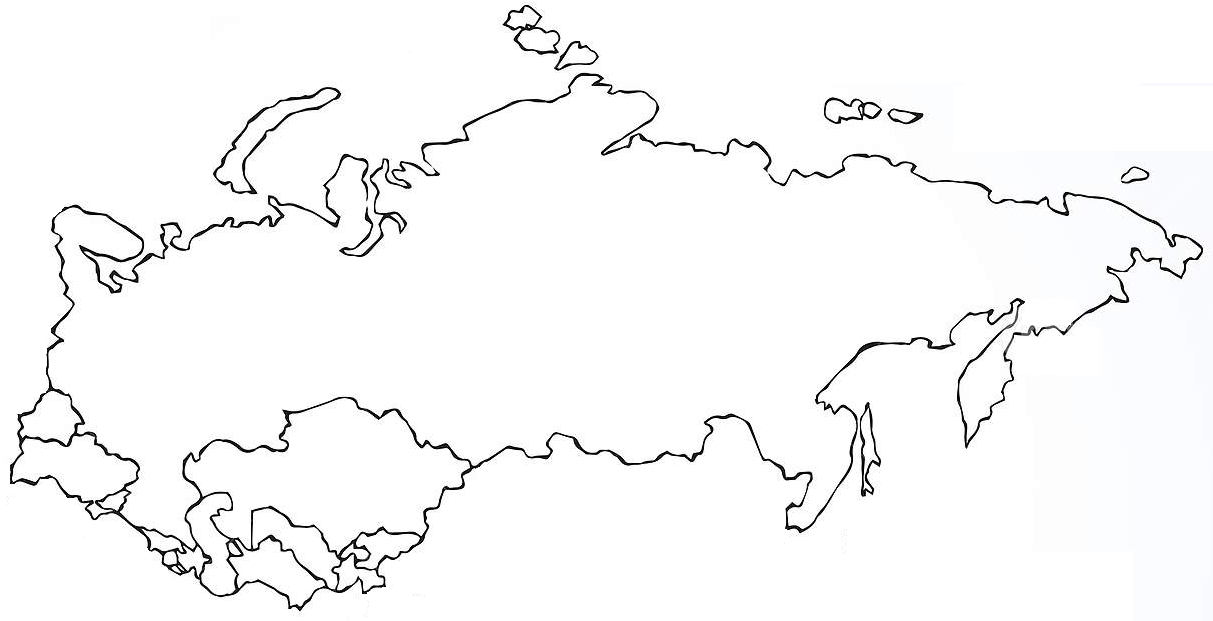 at current prices, m EUR

2019

2022a

(% of total exports/ imports in 2022)
Russia
44

48
7

21
17

22
6

9
3

3
1

4
1 081

1 860
1 185

1 140
192

180
152

185
55

100
320

314
226

273
11

59
Exports                  Imports
  (5.5%)	         (7.1%)
Mineral products (natural gas) 33%
Iron and steel 20%
Exports          Imports
  (0.9%)	 (1.2%)
Beverages 35%
Mechanisms 13%
Electrical appliances 11%
Mineral products (natural gas) 55%
Iron and steel 8%
Beverages 26%
Mechanisms 14%
Pharmaceuticals 10%
BY
Exports          Imports
  (1.7%)	 (1%)
UA
KZ
GE
Exports    Imports
    (0.2%)      (0.03%)
AM
AZ
Exports    Imports
    (0.5%)      (0.2%)
Exports    Imports
    (0.1%)      (0.01%)
Exports    Imports
    (0.1%)      (0.01%)
Source: CSB; a – assessment of the Ministry of Economics
5
[Speaker Notes: We carefully monitor the development of foreign trade with the countries of the region to assess potential attempts to circumvent the sanctions imposed on Russia by exporting goods to Russia through other countries of the region.

It should be taken into account that foreign trade statistics are presented at current prices (including inflation), so the increase resulted from both price and volume growth.

Please pay attention to the orange circles, because the next slide contains the same data, only at constant prices, minus the effect of inflation.]
EXPORTS AND IMPORTS OF LATVIAN GOODS TO CIS COUNTRIES, UKRAINE, AND GEORGIA
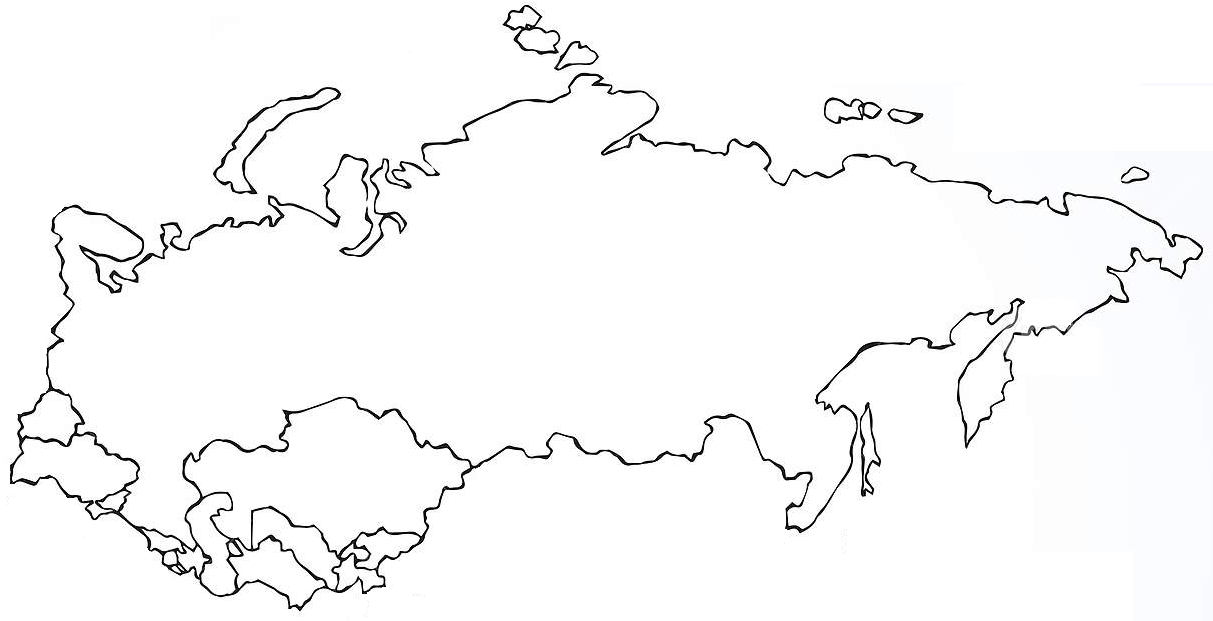 at constant prices, 2019 = 100, m EUR

2019

2022a

(% of total exports/ imports in 2022)
Russia
44

38
7

16
17

17
6

7
3

2
1

3
1 081

1 420
1 185

  894
192

141
152

145
55

78
320

240
226

208
11

45
Exports                  Imports
  (5.5%)	         (7.1%)
Mineral products (natural gas) 33%
Iron and steel 20%
Exports          Imports
  (0.9%)	 (1.2%)
Beverages 35%
Mechanisms 13%
Electrical appliances 11%
Mineral products (natural gas) 55%
Iron and steel 8%
Beverages 26%
Mechanisms 14%
Pharmaceuticals 10%
BY
Exports          Imports
  (1.7%)	 (1%)
UA
KZ
GE
Exports    Imports
    (0.2%)      (0.03%)
AM
AZ
Exports    Imports
    (0.5%)      (0.2%)
Exports    Imports
    (0.1%)      (0.01%)
Exports    Imports
    (0.1%)      (0.01%)
Source: CSB; a – assessment of the Ministry of Economics
6
[Speaker Notes: Analyzing the data at constant prices, it is evidently visible that the volume of trade with Russia has decreased more rapidly than the increase with the other countries of the region.]
Latvia-RUSSIA foreign trade: exports are dominated by beverages, imports – by mineral products
TOP EXPORT GOODS=>
<= TOP IMPORT GOODS
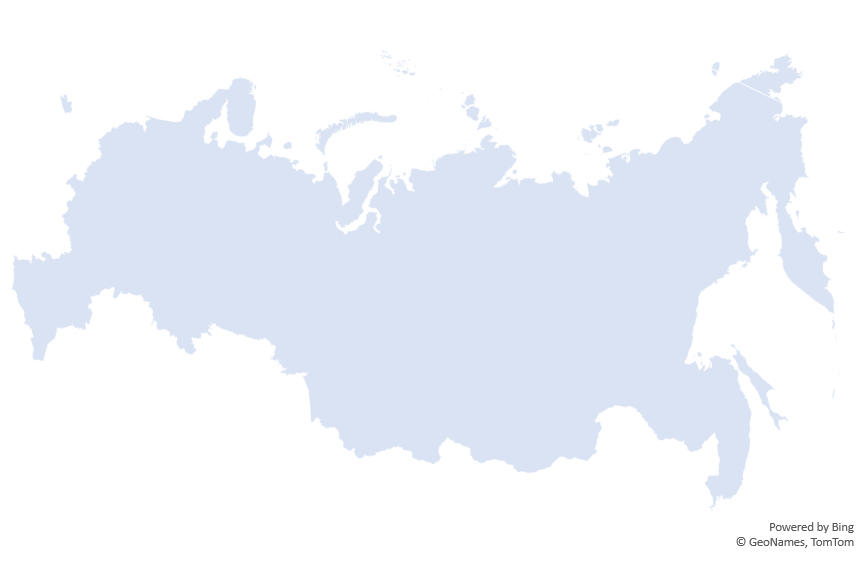 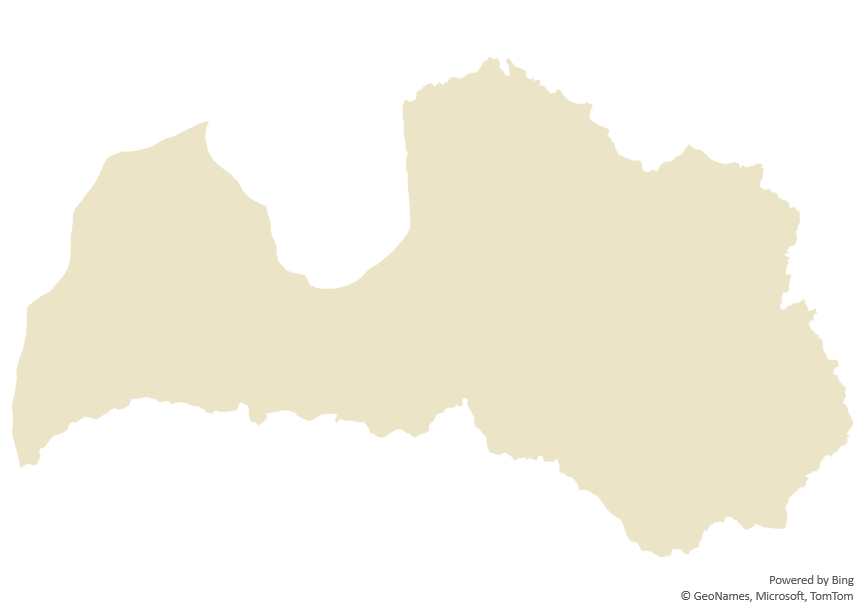 2021
2022
2021
2022
7
[Speaker Notes: Izdalīt atsevišķi minerālajiem]
Latvia-BELARUS foreign trade – exports are relatively diversified, imports are dominated by wood
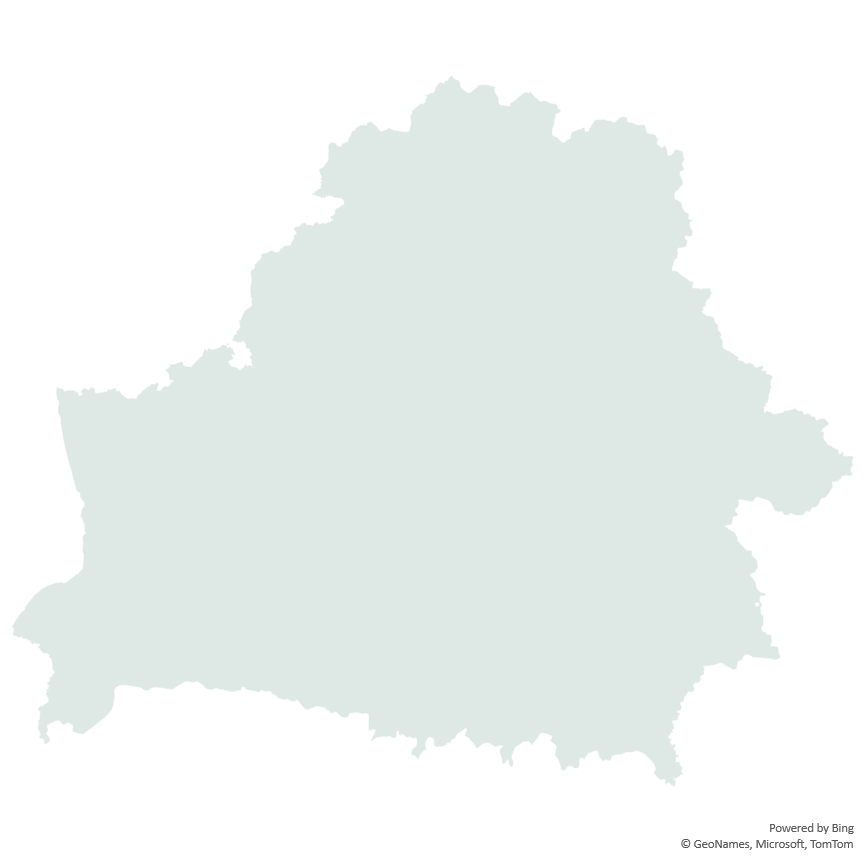 TOP EXPORT GOODS=>
<= TOP IMPORT GOODS
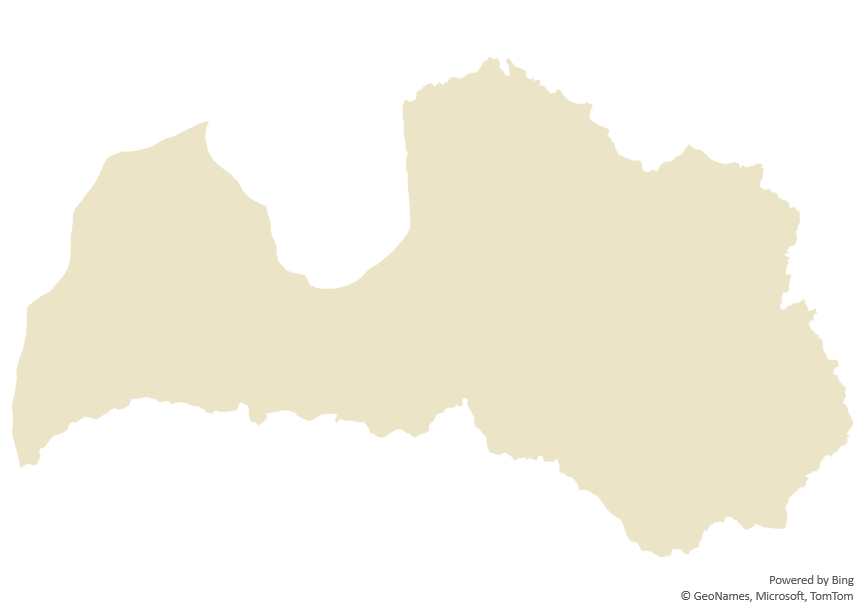 2021
2022
2021
2022
8
Latvia-UKRAINe foreign trade – exports are growing rapidly, imports are relatively diversified
TOP EKSPORTA PRECES  =>
<= TOP IMPORTA PRECES
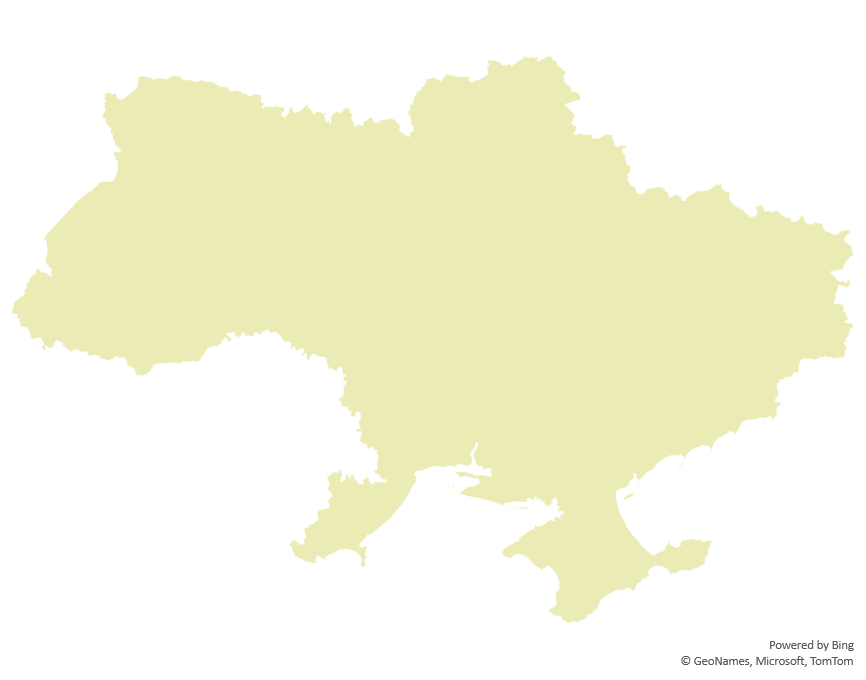 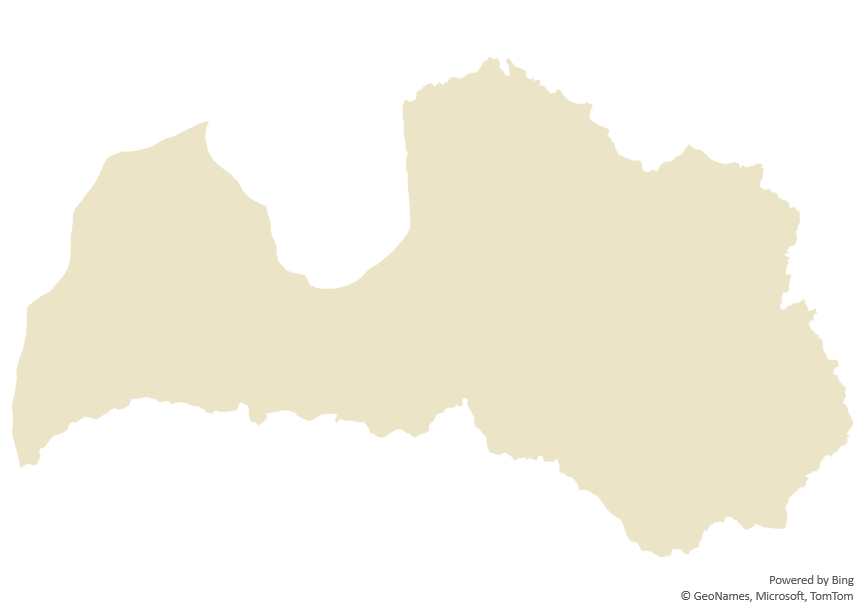 2021
2022
2021
2022
9
IMPORTS OF ENERGY PRODUCTS - the share of Russia and Belarus is shrinking significantly
NATURAL GAS (IN GASEOUS STATE)
DIESEL FUEL
ELECTRICITY
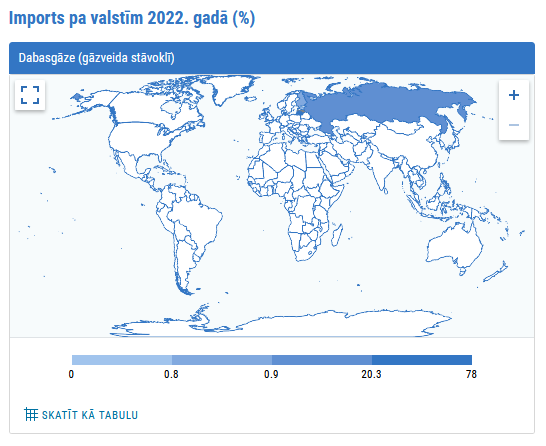 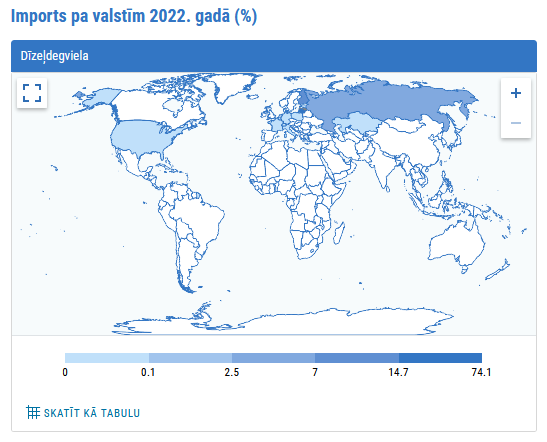 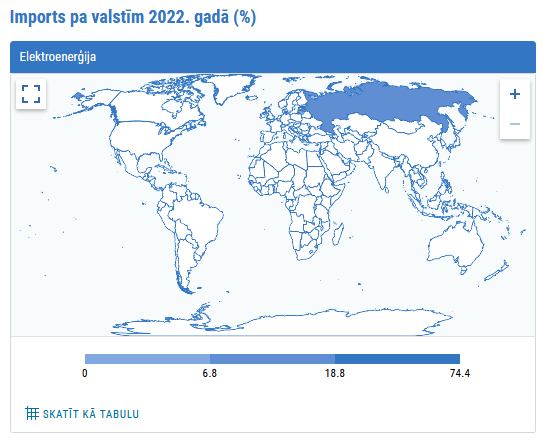 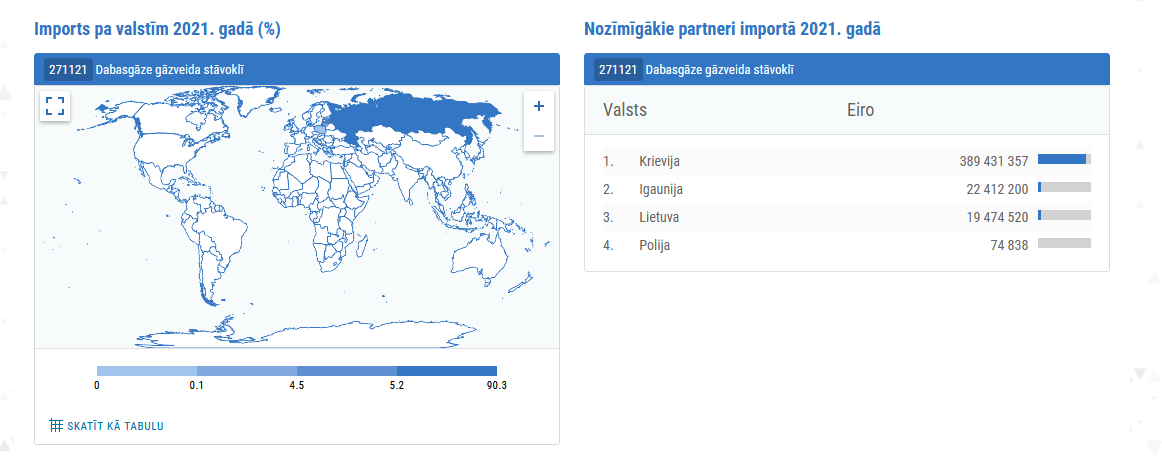 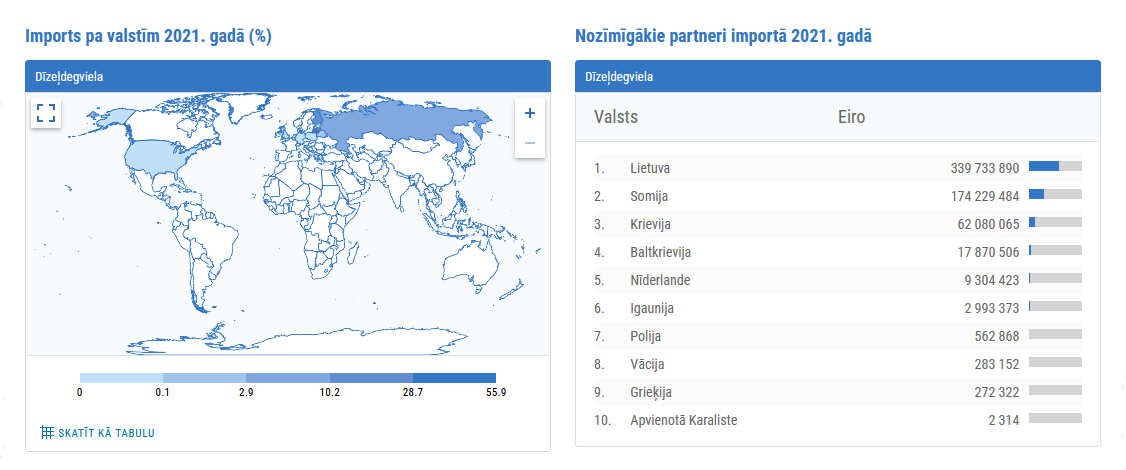 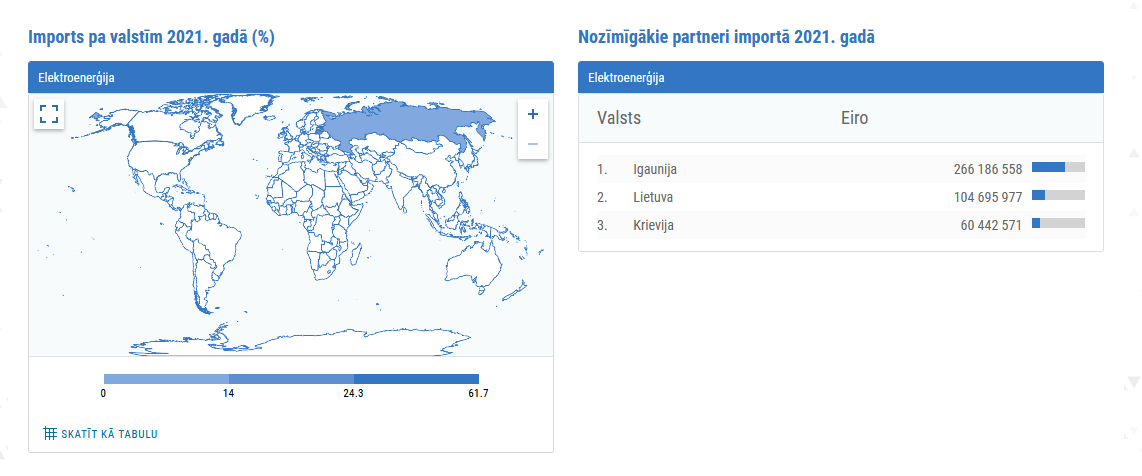 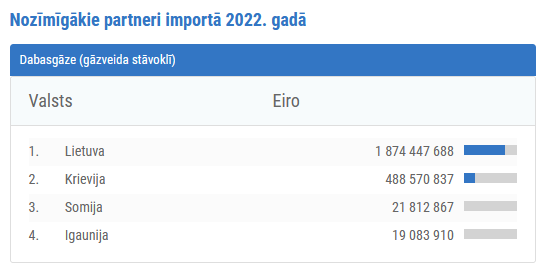 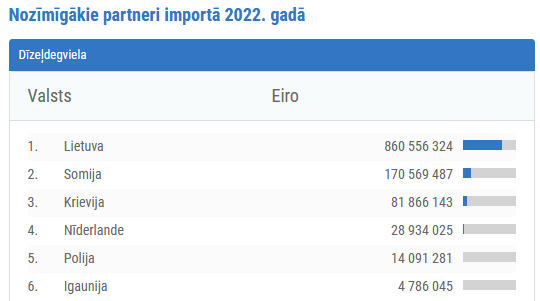 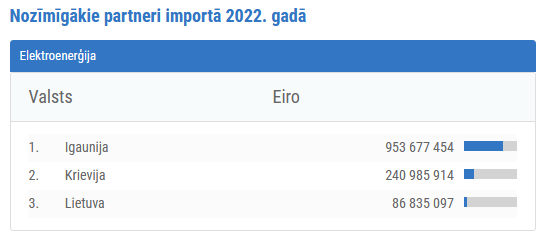 10
IMPORTS OF RAW MATERIALS – INCREASINGLY diversified
IRON AND STEEL
WOOD, ITS PRODUCTS
FERTILIZERS
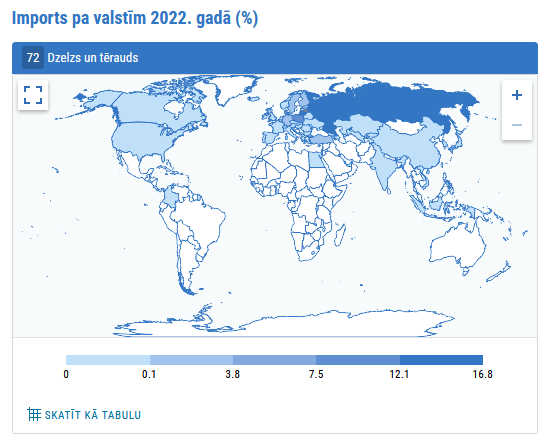 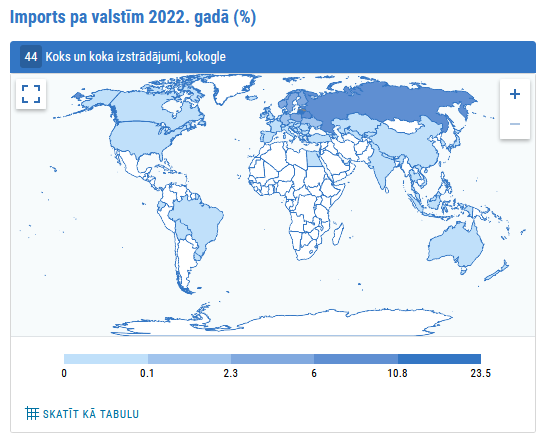 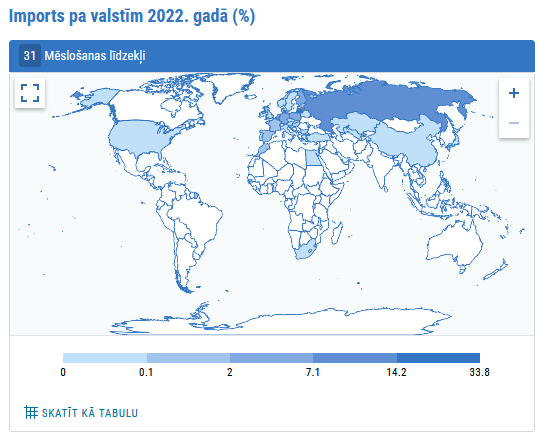 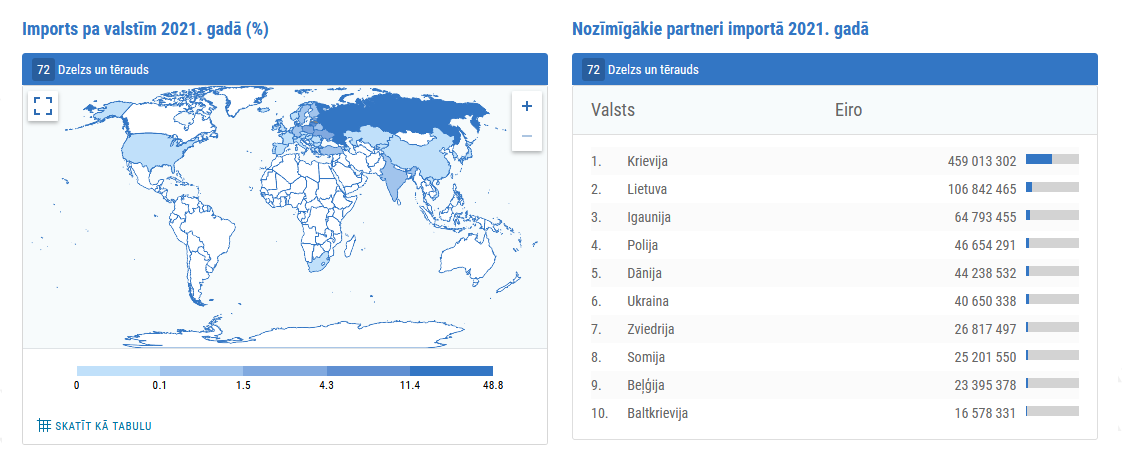 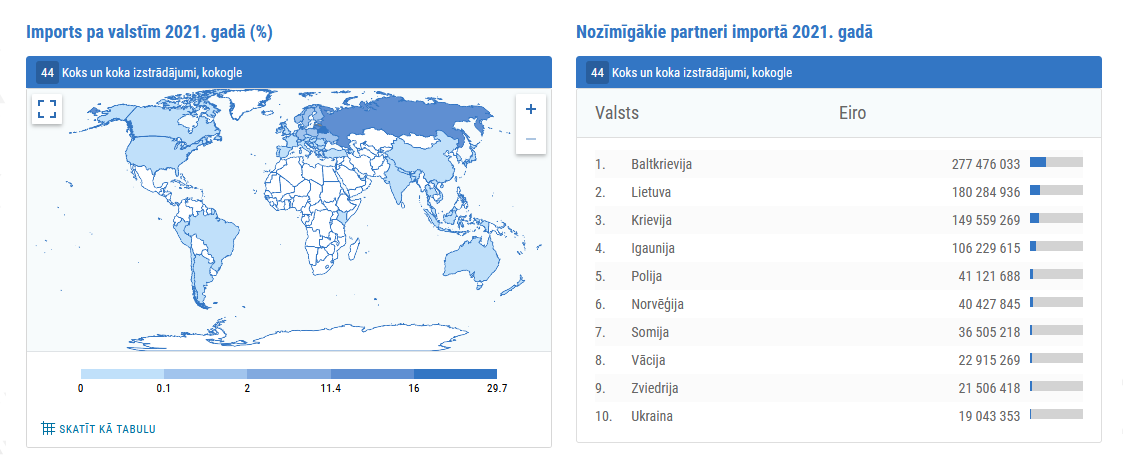 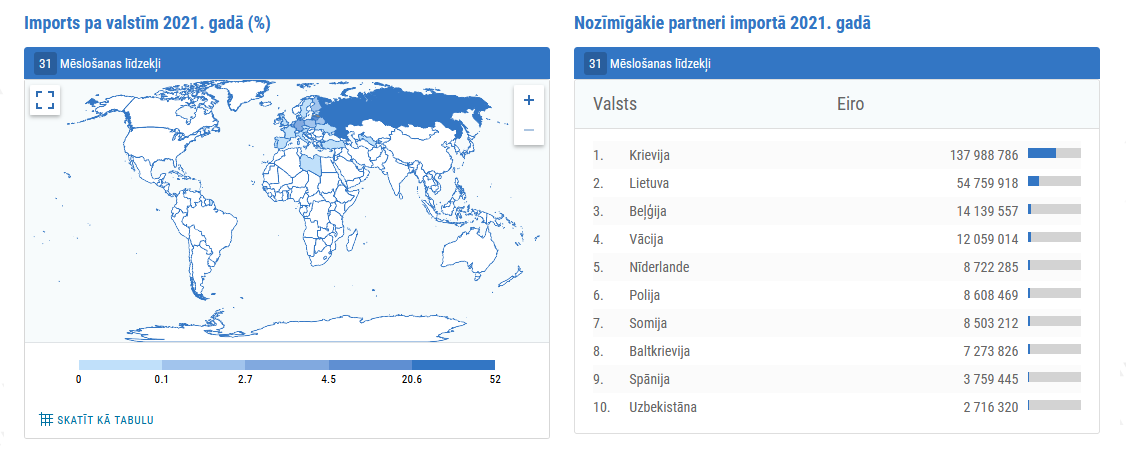 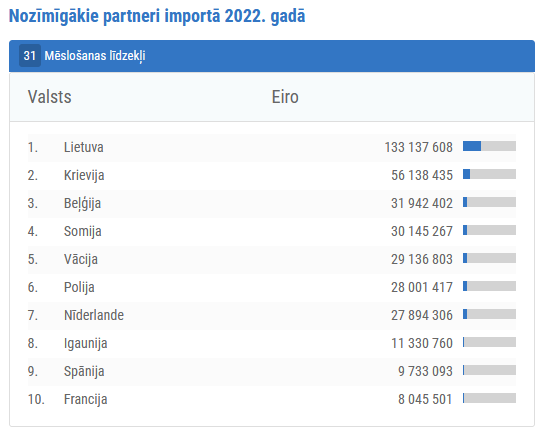 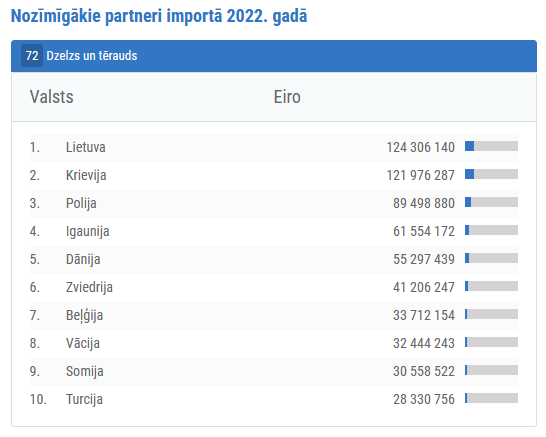 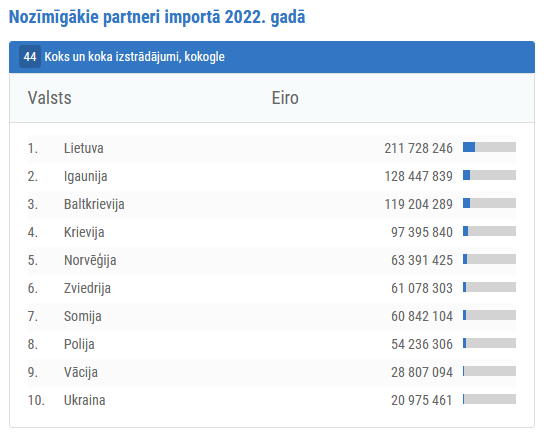 11
SANCTIONED GOODS AND NEW SUPPLY MARKETS
Imports of flat iron and steel rollsthousand tons
Imports of wood and wood productsthousand tons
Imports of complex fertilizersthousand tons
Imports of natural gasthousand TJ
LV consumption in 2022
42 thousand TJ
LV consumption in 2022
164 thousand tons
LV consumption in 2022
122 thousand tons
2022
2022
2022
2022
Source: CSB
12
[Speaker Notes: The main groups of goods where Latvia faced complications in the new geopolitical conditions are natural gas, because we historically imported large quantities of iron and steel products from Russia, as well as mineral fertilizers, which were re-exported from Crete/Belarus to other countries through Latvia, as well as wood and its products.

Thanks to the active work of the previous government, alternative supply options have been found and natural gas reserves in Latvia are currently sufficient and in line with seasonal consumption, albeit at a higher price.

Iron and steel supply products are more diversified. Currently, due to the slowdown in the construction sector, a decrease in the volume of imports can be observed. Nevertheless, in cooperation with industry associations, we are confident that there will be no shortage of resources.

The consumption of agricultural mineral fertilizers in Latvia is quite stable at around 120 thousand tons per year. Thus, even though import volumes have decreased rapidly and have not been compensated by deliveries from other countries, the volume required for Latvia's internal consumption is ensured.

The decrease in the import of wood and its products was partly compensated by the JSC Latvia’s State Forests, increasing the volume of auctions of felled wood, and the stabilization of the situation in the markets is also beneficial.]
The number of Russian/Belarus exporting and importing companies is rapidly DECLINING
EXPORTS
number of companies
IMPORTS
number of companies
RUSSIA
BELARUS
RUSSIA
BELARUS
13
THANK YOU!
Ministry of Economics
Address: Brīvības iela 55, Rīga, LV-1519Telephone: +371 6 7013 100Fax: +371 6 7280 882E-mail: pasts@em.gov.lv
Homepage: www.em.gov.lv
Twitter: @EM_gov_lv, @siltinam
Youtube: http://www.youtube.com/ekonomikasministrija
Facebook: http://www.facebook.com/atbalstsuznemejiem